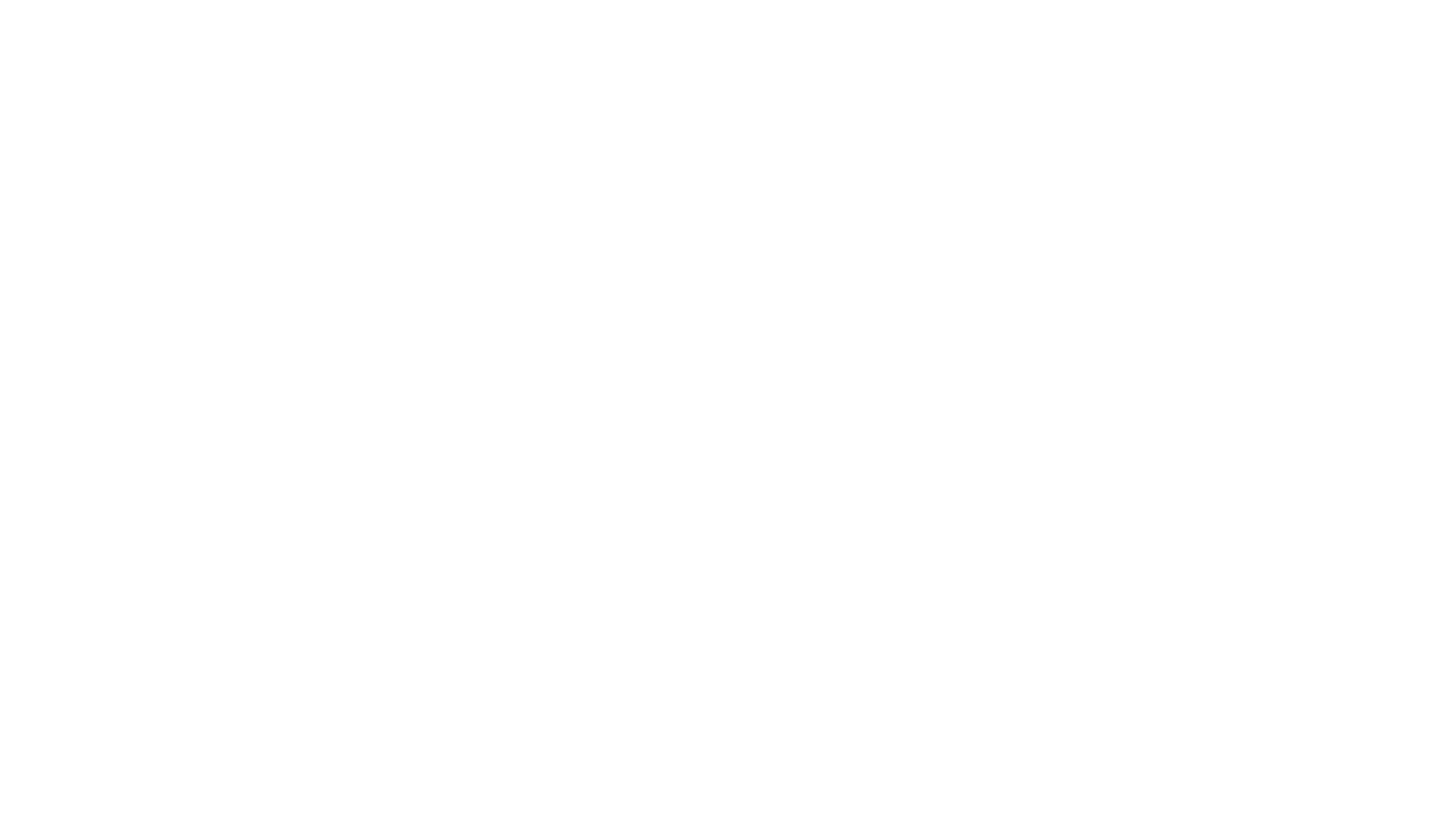 Election 2020
Dominion Voting and others
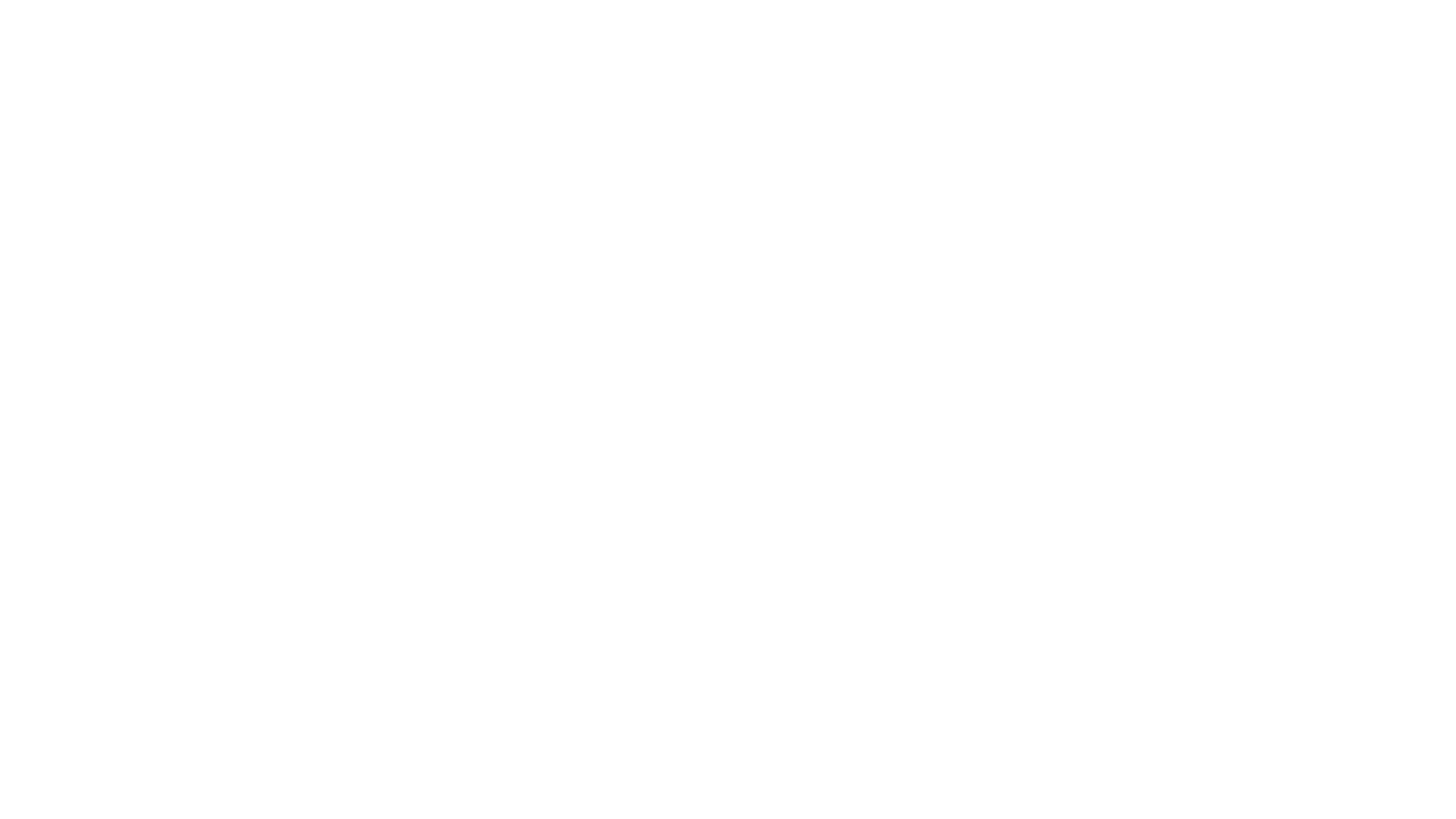 Dominion voting systems
Scytl
Smartmatic
Edison Research
Supermajority
Center for tech and civic life
Obama for America
Indivisible
Companies involved:
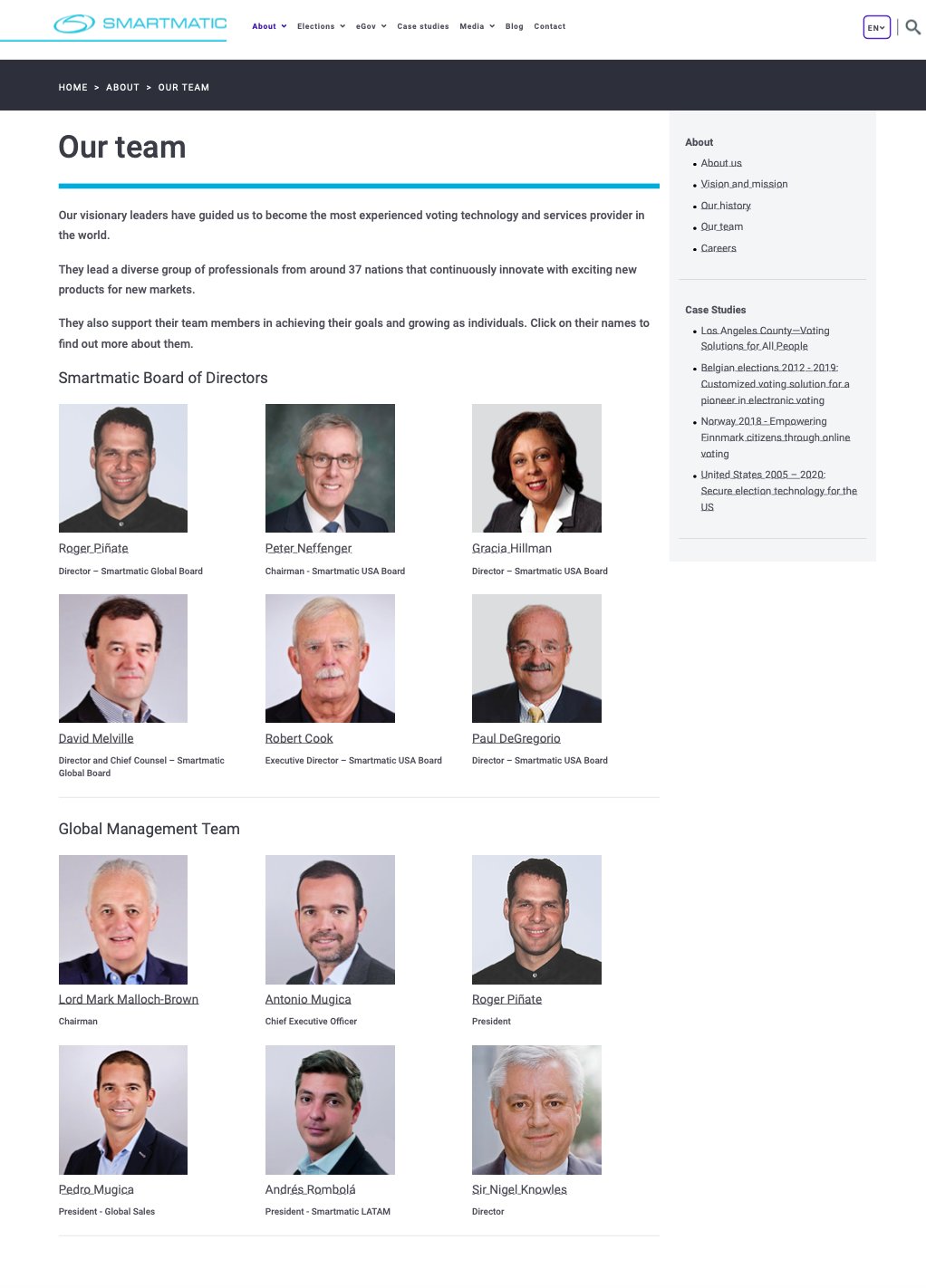 Company information
Smartmatic company board
Dominion Executive Board
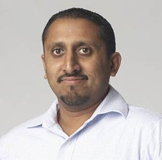 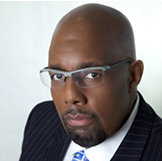 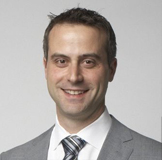 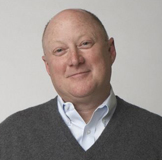 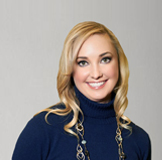 Ian MacVicar 
Executive Chairman 
Chief Financial Officer
Matt Horace
Vice-President 
Chief Security Officer
John Poulos 
President & CEO
Waldeep Singh 
Executive Vice-President, Sales
Nicole Nollette 
Executive Vice-President, Operations
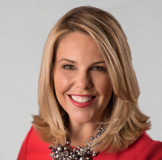 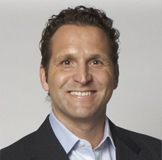 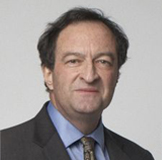 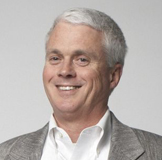 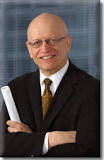 Kay Stimson
Vice-President, Government Affairs
Steve Moreland
Vice-President, Fulfillment
Howard Cramer
Vice-President, Strategic Opportunities
Jean-Pierre Kingsley
Chair
Executive Advisory Committee
Mike Frontera 
Executive Vice-President, General Counsel
https://web.archive.org/web/20180625105622/http://www.dominionvoting.com/company
Hootan Yaghoobzadeh
Hootan Yaghoobzadeh is on the BOARD OF DIRECTORS for DOMINION VOTING SYSTEMS.
Also works at Staple street capital with 2 other employees including the vice president of the company. All three of these individuals, Hootan Yaghoobzadeh, Scott leffler, and Jeffery D hyslop, were high up individuals within Cerberus Capital, which own both Bushmaster and Remmington.
Hootan Yaghoobzadeh, who is on the board of directors for Dominon Voting systems, before working at Cerberus Capital, he was working at the Carlyle Group…
Which, had DIRECT TIES TO SADAM HUSSAIN and yup… 
Hootan Yaghoobzadeh worked at the carlyle group from 1998-2003, right during 9/11..
Dominion footprint in the US
External ties
Detroit voter rolesover 14,000 dead voterssee add on document
Pennsylvania Voter roles
USPS IG Investigator Jeff Streeter
USPS whistleblower Richard Hopkins was questioned by Jeff Streeter and was recorded by Project Veritas. IG Streeter was recorded using advanced interrogation methods employed by the US military and used the tactic known as “Fear up” as a method to get the whistleblower to change his statement. IG Streeter believed his tactics worked and reported to the House Oversight Committee leaving it suspect that Streeter was speaking to staff from the Oversight committee.
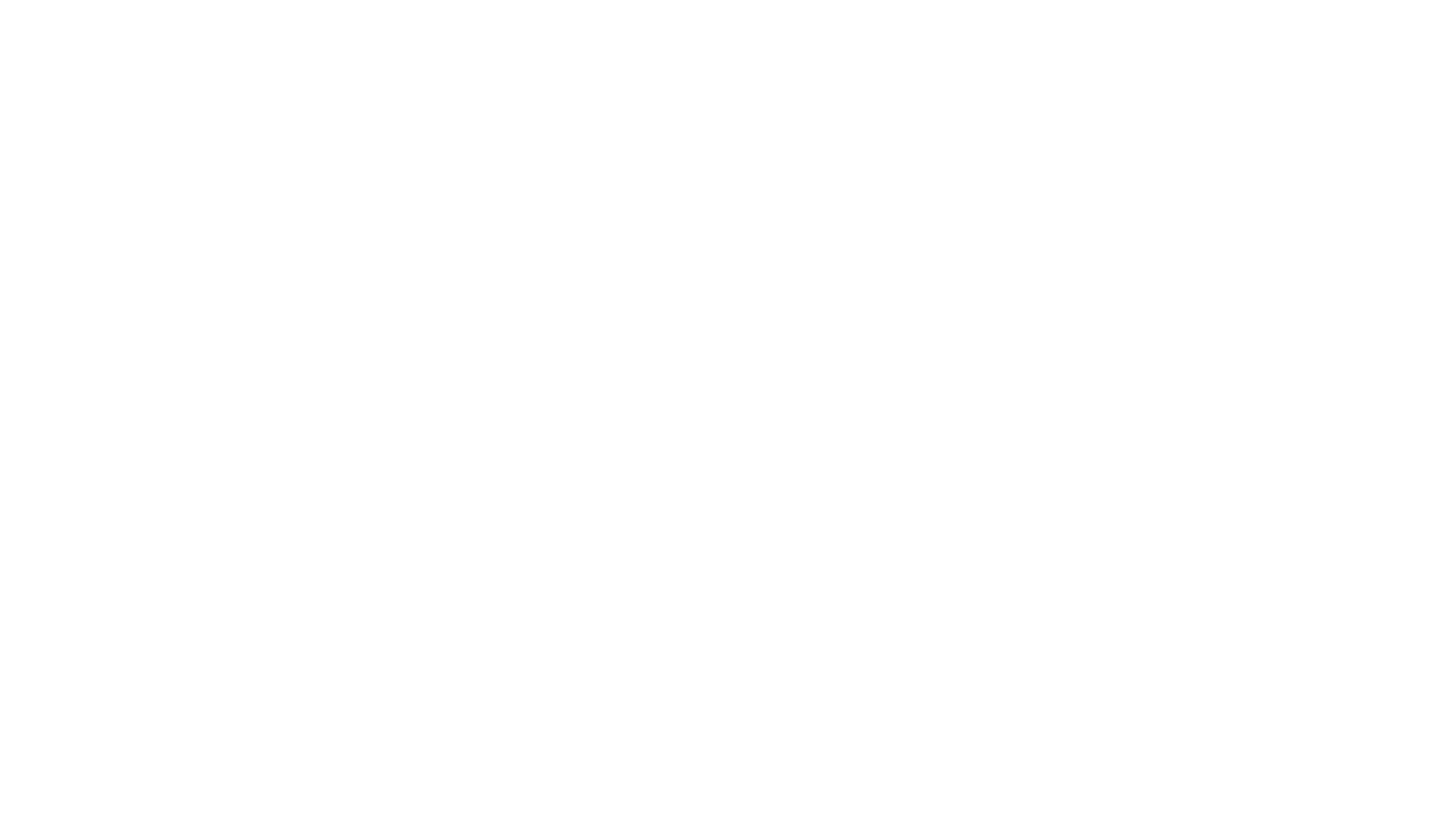 How the calculation for manipulation was made
The following file was found in a leak that was posted in 2016 and was attributed to Seth Rich.
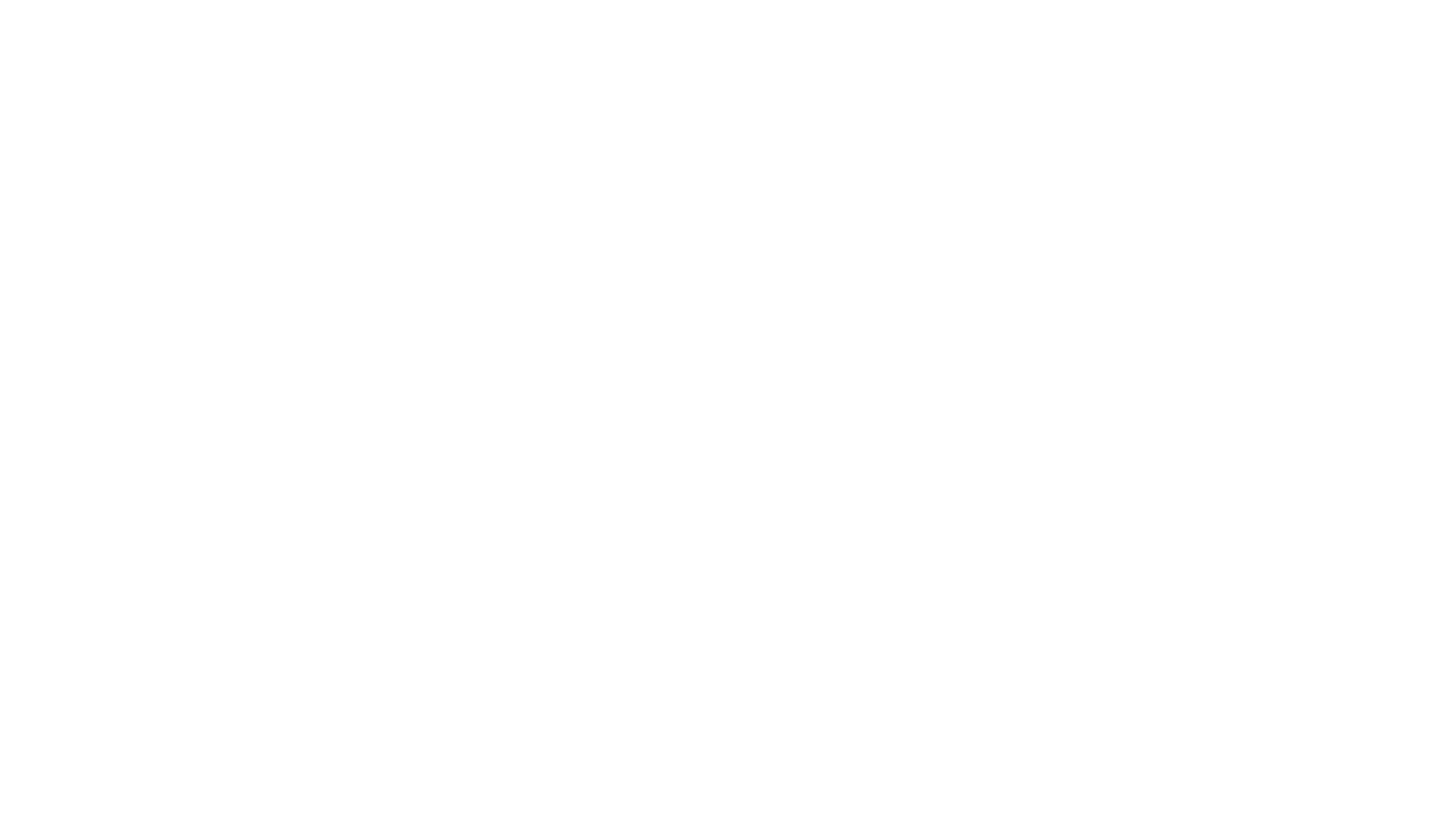 Footprint of digital manipulation
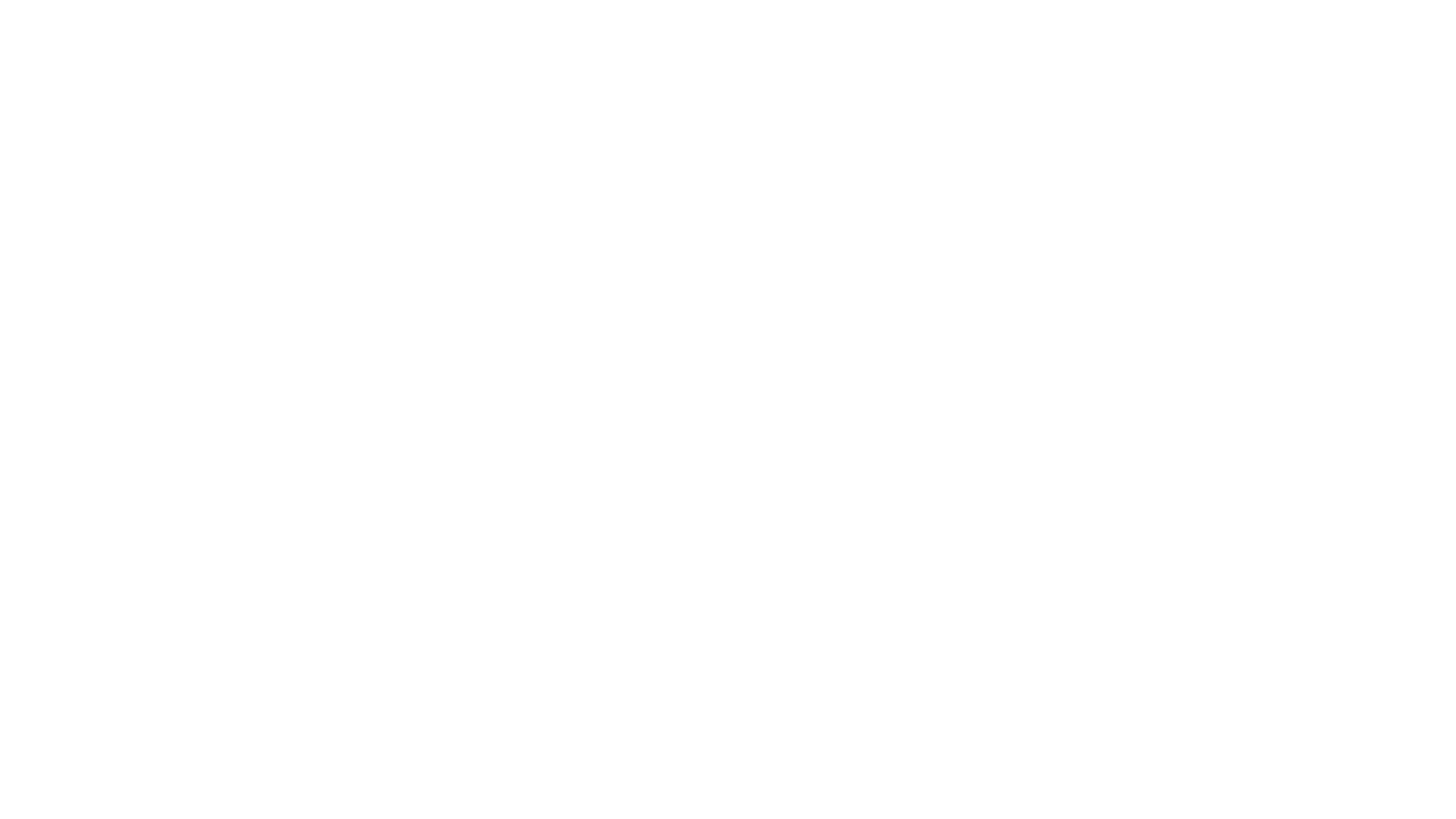 NV: zero signature verification 
PA: counting late ballots for three full days 
Wi, MI, PA, GA: stoppage of count/100 to 0 ballot dumps
AZ, NV, WI, MI, GA, VA, NH: electronic flipping of totals
How they rigged the election by area’s
Bedford’s law
Dr. Shiva has helped corroborate this proven method that was used by the US state Dept to evaluate voter fraud in Ukraine

As per information taken from the following news article:
https://voxukraine.org/en/election-fraud-in-2014-parliamentary-elections/
Method #1: voter turn out and party share
Method #2: voter turn out and contribution of extreme stations
Method #3: Bedford’s Law
As well as information from the Cambridge University press written in 2011 by Joseph Deckert, Mikhail Myagkov and Peter C. Ordeshook. Vol. 19, No. 3 (Summer 2011), pp. 245-268 (24 pages)
Excerpt from Cambridge report
Statistical anomalies present within voting tabulation
Public reporting
Vote switching on election equipment
AlphaOmega twitter researcher
Edison Research